Firearm Injuries
Definitions
Ballistics (Greek ba’llein: throw): It is the science of projectile motion, and conditions affecting that motion.

 Forensic ballistics: Science which deals with the investigation of firearms, ammunition and the problems arising from their use.
Ballistics is subdivided into:
 External ballistics: Study of the passage of the projectile through space or the air.
Internal ballistics: Study of the projectile in the gun.
Terminal ballistics: Study of the interaction of a projectile with its target.
Wound ballistics: It is concerned with the motion and effects of the projectile
Firearm
Any instrument or device that discharges
a missile by the expansive force of gases produced by burning of an explosive substance
Classification of Firearms
Firearms are broadly classified into two categories
         depending on the type of barrel:
i. Rifled weapons
 .  Rifles: 0.22, single shot, lever action, bolt-action,
    pump action, auto-loading
 .  Revolvers: Swing-out, break-top, solid-frame
 .  Single shot pistols
 .  Auto-loading pistols
 .  Submachine guns
 .  Machine guns
ii. Smooth bore weapons (shotguns)
         Single-shot
         Bolt action
         Double barrel
         Pump-action
         Lever action
         Auto-loading
Rifled Firearms
The bore is scored internally with number of shallow spiral grooves varying from 2 to 22, most common are 4, 5 or 6, which run parallel to each other, but twisted spirally from breech to muzzle end. These grooves are called ‘rifling’ and the projecting ridges between the grooves are called ‘lands’
Advantages of rifling
 1- Imparts gyroscopic stability
 2- Increases accuracy and range
 3- Prevents wobbling or tumbling                    (end - over- end )     
 4- Gives greater power of penetration
Smooth Bore Firearms / Shotgun
In smooth bore firearms, the bore or the inner
 surface of the barrel is uniformly smooth. It is 
intended to be fired from the shoulder, and is 
designated to fire multiple pellets from the barrel
Firearm Wounds
Gunshot wounds are either penetrating
   or perforating.
1.  Penetrating wounds: The bullet enters an object           and does not exit.
11. Perforating wounds: The bullet passes completely through an object.
For example
a bullet striking the head may pass through the
   skull and brain before coming to rest under the scalp, producing a penetrating wound of 
  the head, but perforating wound of the skull 
  and brain
Characteristics of firearm wounds      depend upon: 
* Nature of the firearm, whether shotgun 
  or rifle
* Shape and composition of the missile
* Range (distance) of firing
* Part of the body struck (head or trunk)
* Direction of firing
Tattooing
It consists of unburnt or partially burnt powder particles that are embedded in and under
  the skin through the force of their impact (when the weapon is near enough for the powder grains to strike).
Tattooing is an antemortem phenomenon and
indicates that the individual was alive; and it
cannot be wiped away with a wet cotton
It consists of numerous reddish-brown punctate abrasions surrounding the wound of entrance.
The greater the range, the larger and less dense the powder tattooing.
 Marks usually heal completely if the individual survives (involves the superficial layer of the epidermis )
Stippling
It is the visible mark powder grains leave, when it does not get embedded on the skin (when
   the range increases). It may also be produced by other material, e.g. shotgun filler or fragments of intermediary targets. The term ‘stippling’ is sometimes used synonymously with ‘powder tattooing
Blackening
(soot or smoke soiling/smudging):
Deposition of powder soot (carbon) produced by combustion of gunpowder
As the range increases, the size of the zone of
 blackening will increase, whereas the density will
 decrease.
It can be easily removed with a wet cotton
Fouling
Tiny lesions around the entry wound caused
 by fragments of metal expelled by the discharge.
These fragments may come either from the surface of the bullet or from the interior of the barrel, and cannot be wiped off from the skin
Abrasion collar/ring:
As the bullet strikes the skin,it first indents and then stretches the skin surface so that perforation takes place through a tense area which produces a rim of flattened reddish-brown zone of abraded epidermis, surrounding the entrance wound
The abrasion ring can vary in width, depending on the caliber of the weapon, the angle and site at which the bullet entered.
A bullet striking perpendicularly will produce a concentric ring, and if the bullet penetrates at
an oblique angle, the zone will be eccentric with
the wider zone on the side from which the bullet
came
Grease/dirt collar (bullet wipe)
A black/gray colored ring is seen lining the defect, sharply outlined, caused from removal of substances from bullet as it passes through the skin. It consists of
  bullet lubrication, paraffin, lead from surface of bullet, barrel debris and gun oil from interior of the barrel
Muzzle/recoil imprint mark
is regarded as a patterned abrasion/intradermal contusion caused by the expansive power
  of the gases lifting the skin forcibly up against the muzzle
This is a sign of a contact shot
Characteristic imprint marks can provide clues
to the type of the firearm and its position at the
time of discharge
Back spatter
In a contact shot, the muzzle blast and negative pressure in the barrel may suck blood, hair, fragments of tissues and cloth fibers back into the barrel
Blowback phenomenon
Cruciate, stellate or ragged laceration is 
seen, especially if there is a thick bone
 immediately under the skin, such as the 
skull. This occurs as a result of expansion of 
gases beneath the skin and their exit 
through the entry wound (in contact wounds).
Point blank
When the range is very close   to, or in contact with the  surface of the skin
Characteristics of Shotgun Wounds
Firearm Wounds on Skull
Postmortem Examination
The appearance of gunshot entrance wounds on the body depends upon many factors—type of firearm, type of ammunition, location of the wound on the body, and circumstances of how a wound was sustained. Missile injuries are broadly described as penetrating, perforating and avulsing. Some gunshot wounds are through-and-through injuries, but in many patientsthe
   bullet enters with no visible exit wound
Usefulness of X-rays
To see whether the bullet/any part of if it is still inside the body
To locate the bullet
To retrieve small fragments deposited in the body by a exited
  bullet
To identify the type of ammunition/weapon used prior to autopsy
To document the path of the bullet
Clothing
All the clothing is removed, the condition and the extent of blood staining is noted. Location, number, size of the bullet hole, the extent of soot and powder distribution, and the density of tattooing around the bullet hole is noted. Sometimes, a single bullet may produce several
   holes due to the presence of folds in the garment, and simulate more than one shot. Note whether the fibers of the clothing are turned inwards or outwards. Clothing may be forced into the tissues in shotgun wounds.
Bullet wounds
Multiple wounds should be numbered.
  On the body diagrams, wounds are drawn as they appear on the body including burning, blackening tattooing and abrasion collar.
Description of Bullet Wounds (Entry or Exit)
The exact location of each wound in relation to its distance from:
The top of the head or the sole of the foot, as
it gives the direction of the track and also the
height above the ground at which the bullet
entered and left the body, if the person was in
standing position when struck.
 Midline of the body.
 A fixed anatomical landmark
Suicidal, accidental and homicidal firearm injury
Differentiation
أنواع المقذوفات النارية
مكونات المقذوف الناري
تماس مع ضغط
تماس مع ضغط
تماس بدون ضغط
تماس بدون ضغط
مسافة 3,5- 10 سم
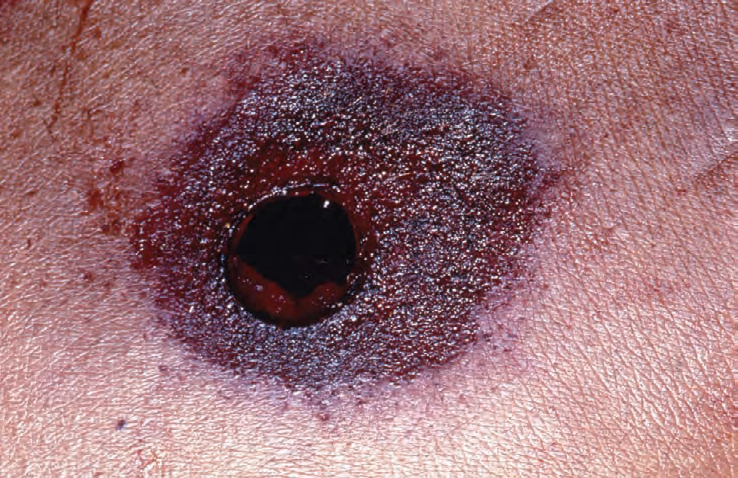 مسافة 3,5- 10 سم
مسافة 10-40 سم
مسافة 10-40 سم
مسافة بعيدة(اكثر من 60 سم)
مسافة بعيدة(اكثر من 60 سم)
مخرج طلق ناري
مخرج طلق ناري
مخرج طلق ناري
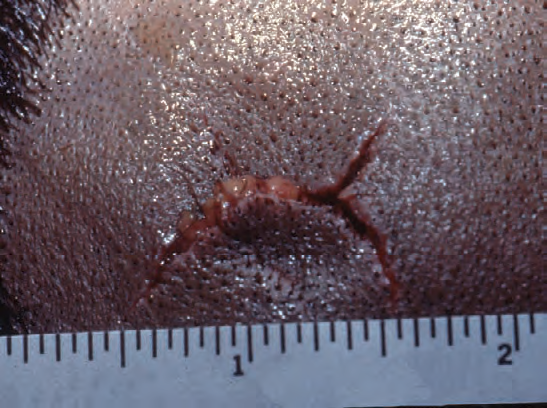 مخرج طلق ناري
اصابات الاسلحة ملساء السبطانة